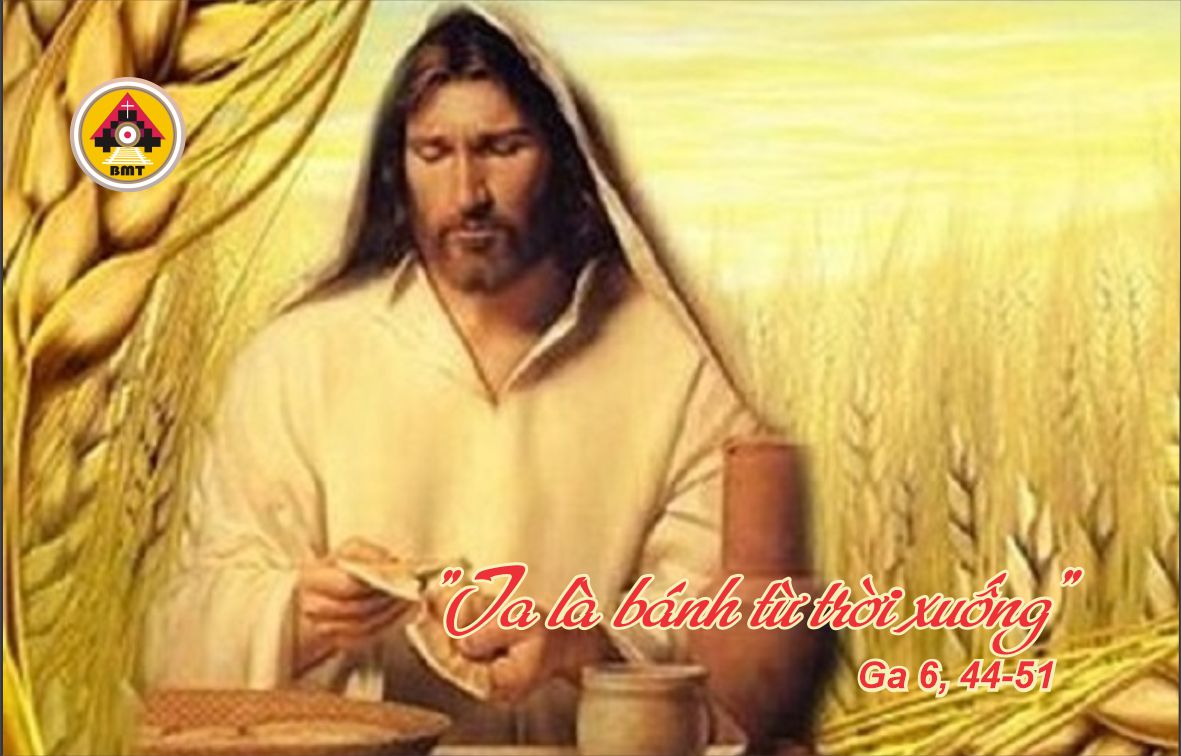 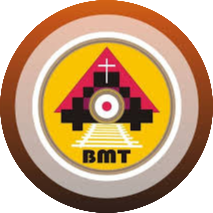 THỨ NĂM TUẦN III PHỤC SINH
Ca Nhập Lễ
Chúng ta hãy chúc tụng Chúa, vì Người đáng chúc tụng ngợi khen. Chúa là sức mạnh và là khúc ca của tôi, chính Người đã cho tôi được ơn cứu độ – Allêluia.
Bài đọc 1. Cv 8, 26-40“Nếu ông tin hết lòng, thì được chịu phép rửa”.Bài trích sách Công vụ Tông Đồ.
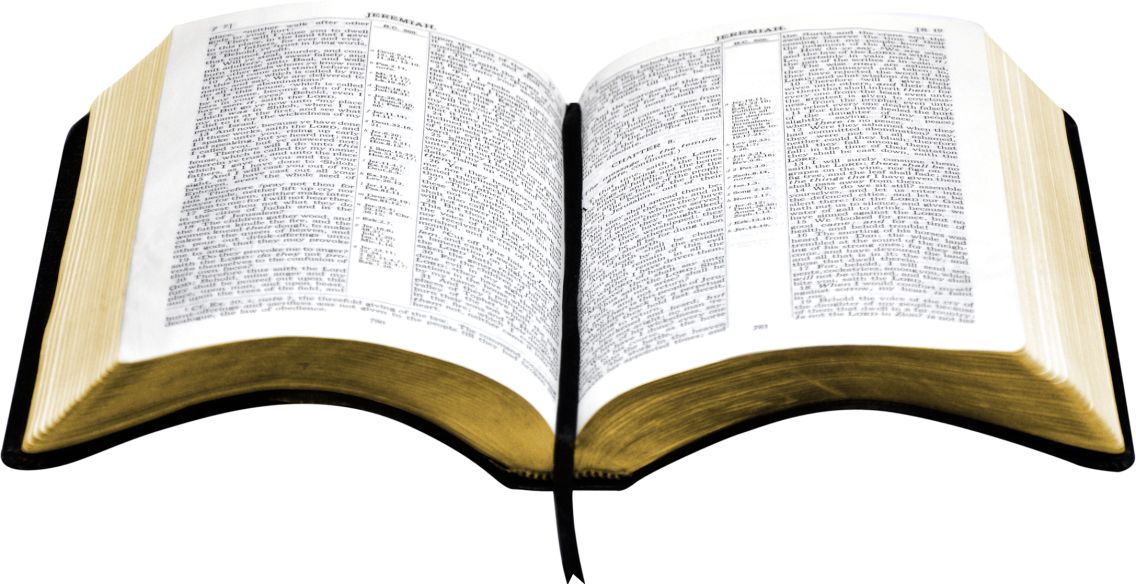 Đáp ca:
Tv 65, 8-9. 16-17. 20
Ðáp: Toàn thể đất nước, hãy reo mừng Thiên Chúa (c. 1).
Alleluia: Ga 14, 18
Alleluia, alleluia! – Chúa phán: “Thầy sẽ không bỏ các con mồ côi: Thầy sẽ đến với các con và lòng các con sẽ vui mừng”. – Alleluia.
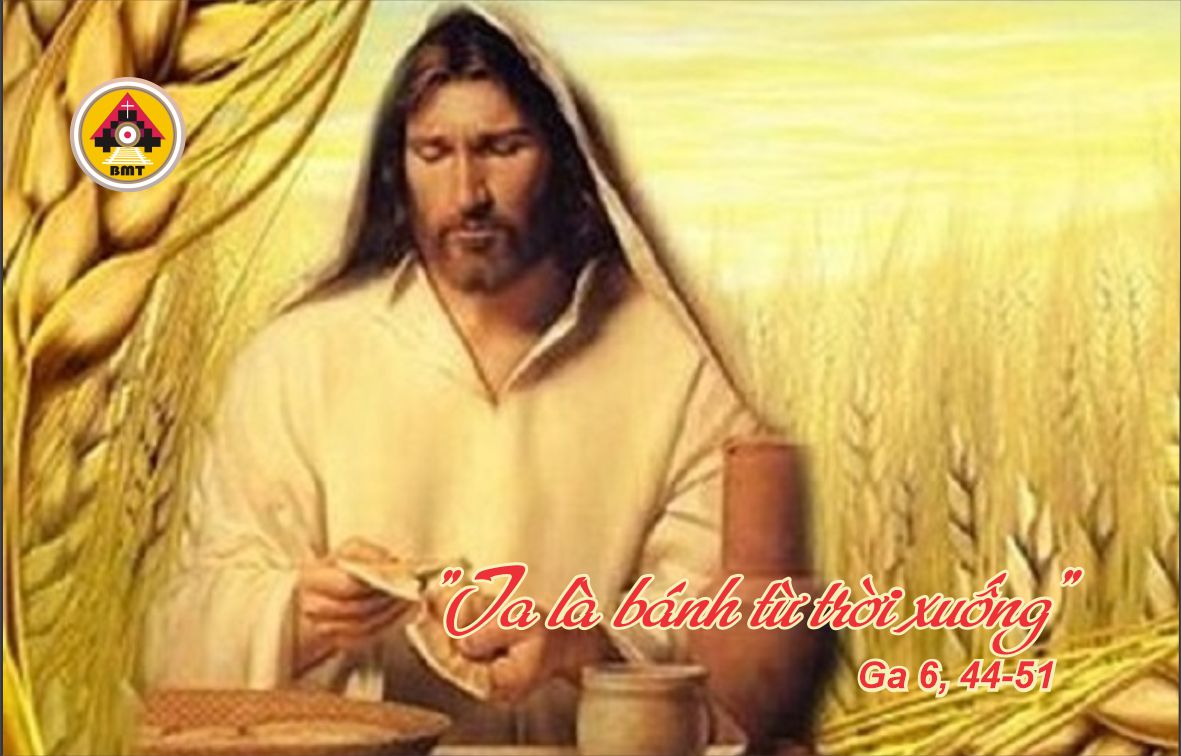 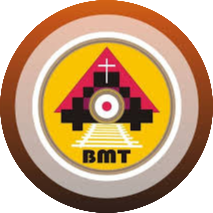 Phúc Âm: Ga 6, 44-51
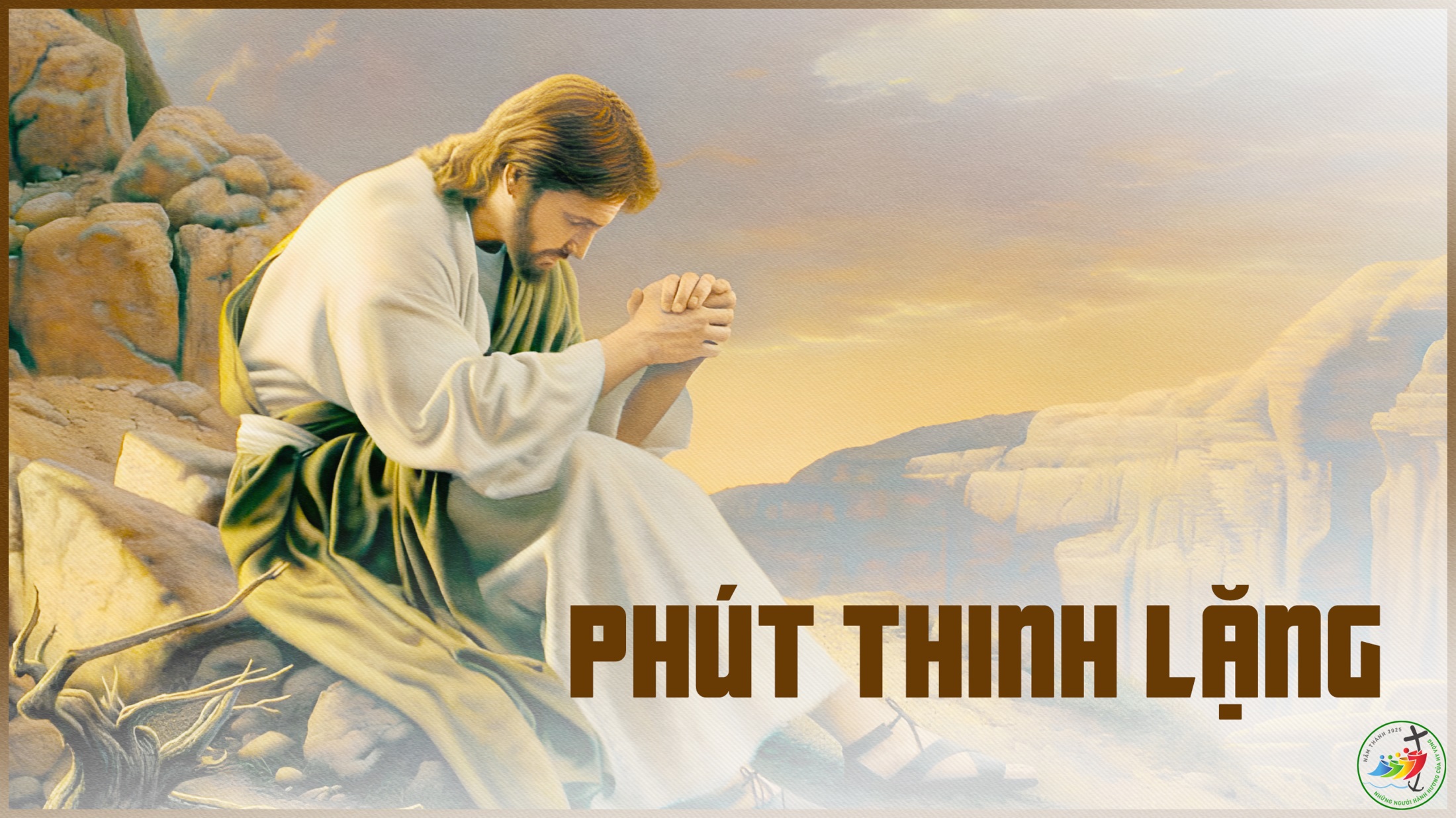 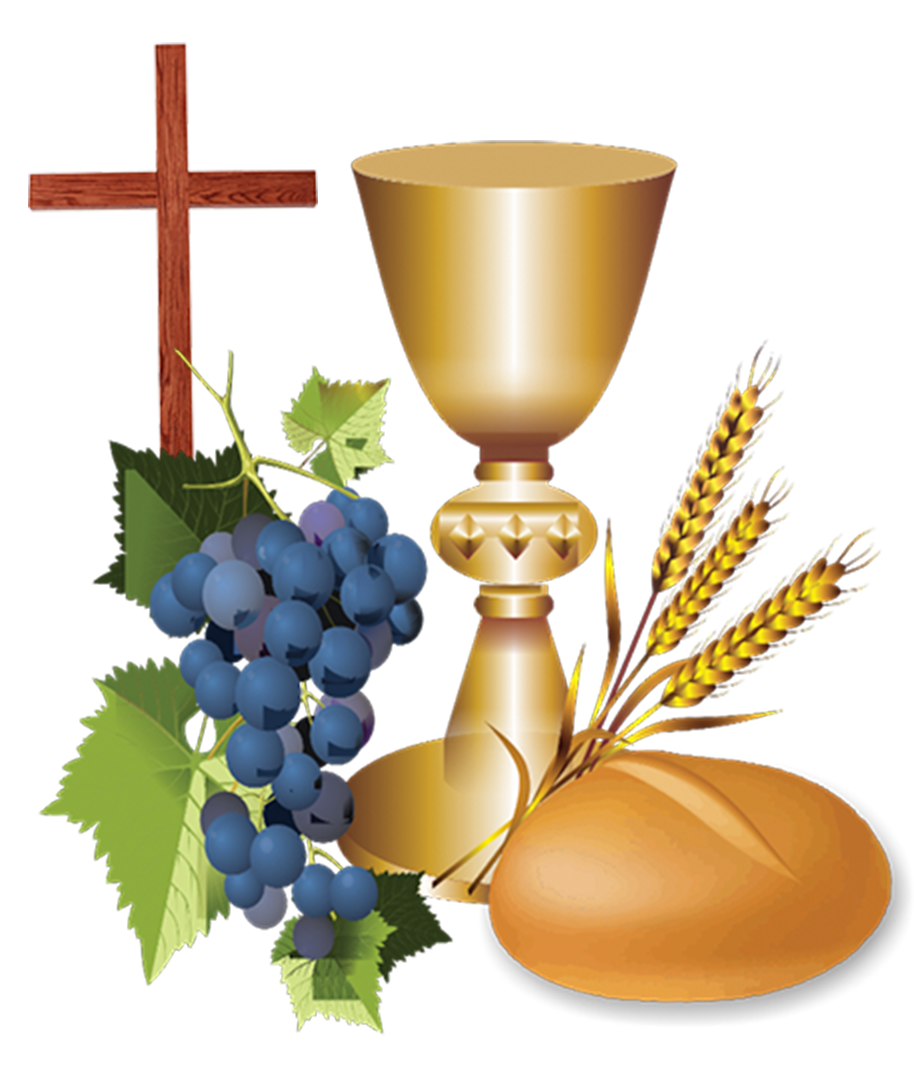 Ca Dâng Lễ
Ca Hiệp Lễ
Chúa Ki-tô đã chết thay cho mọi người, để những ai đang sống, thì không còn sống cho chính mình nữa, mà là sống cho Đấng đã chết và sống lại vì họ – Allêluia.
Ca Kết Lễ
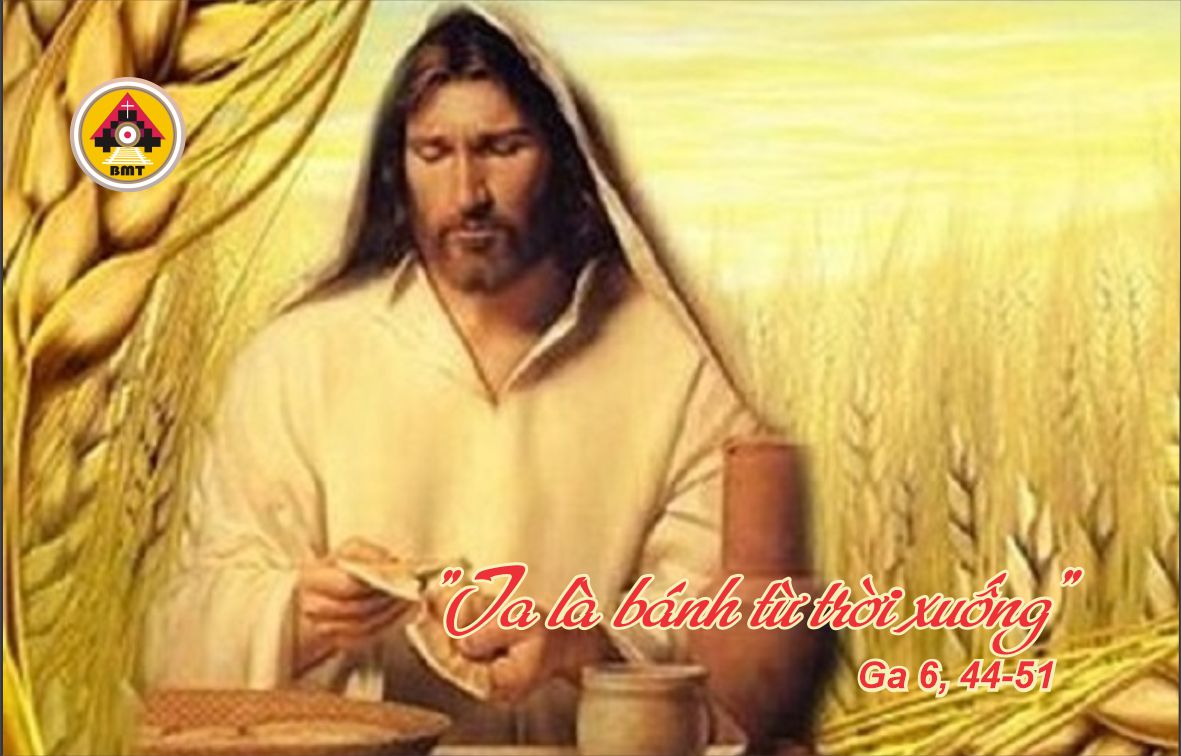 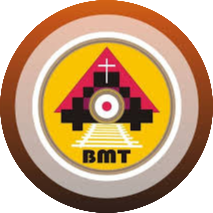 THỨ NĂM TUẦN III PHỤC SINH